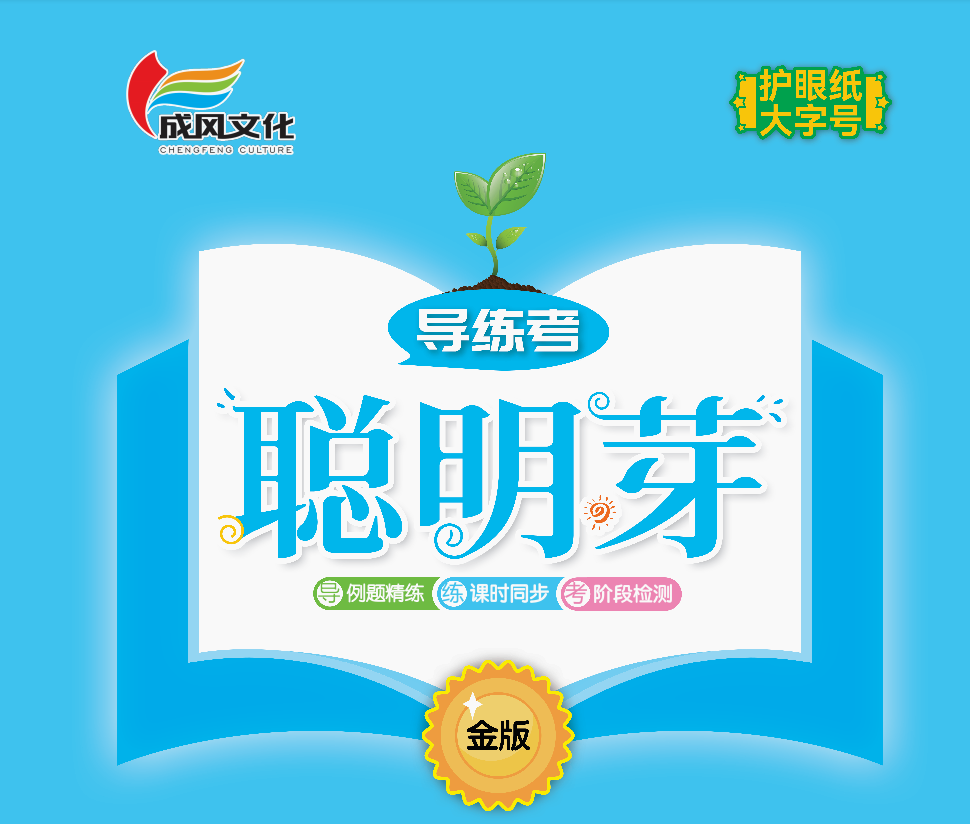 一  20以内数与加法
第5课时  一起做家务
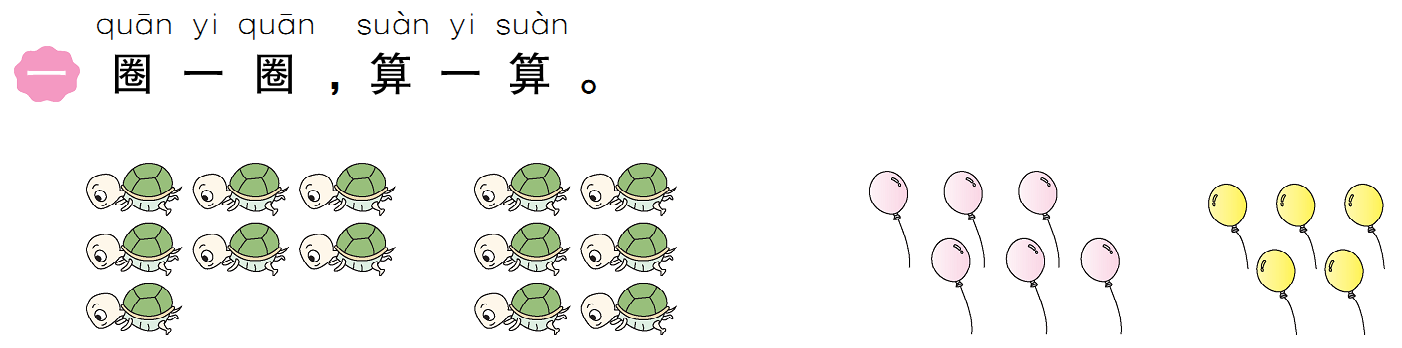 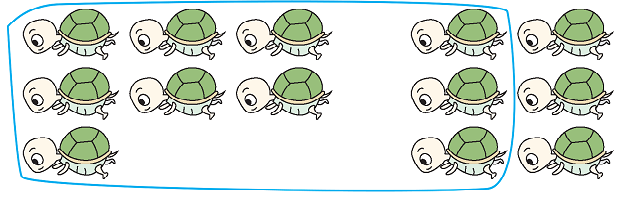 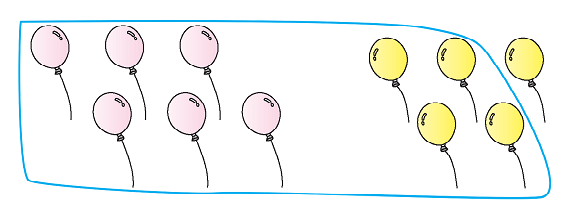 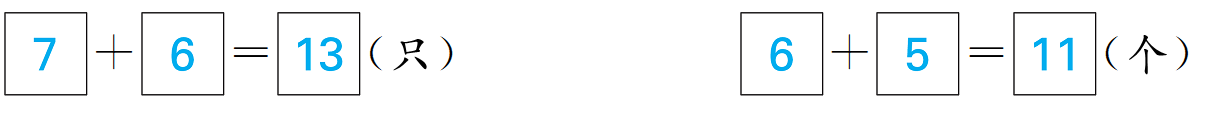 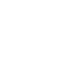 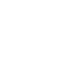 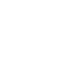 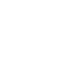 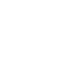 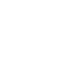 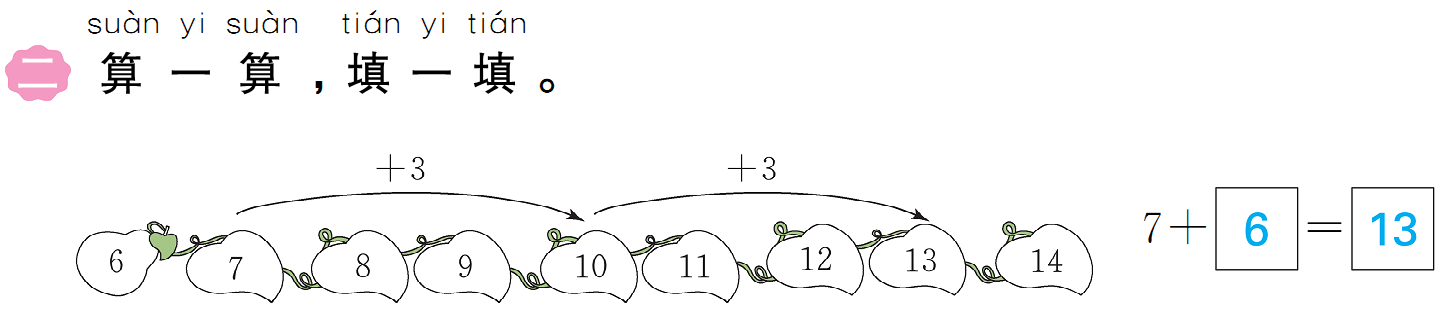 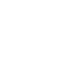 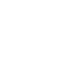 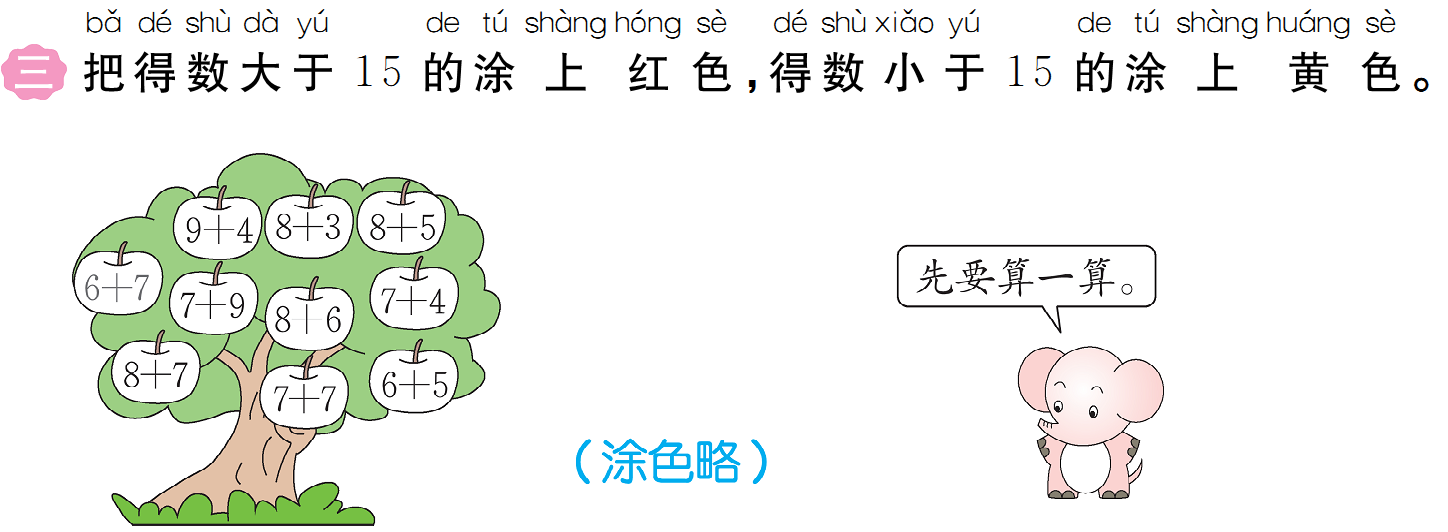 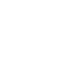 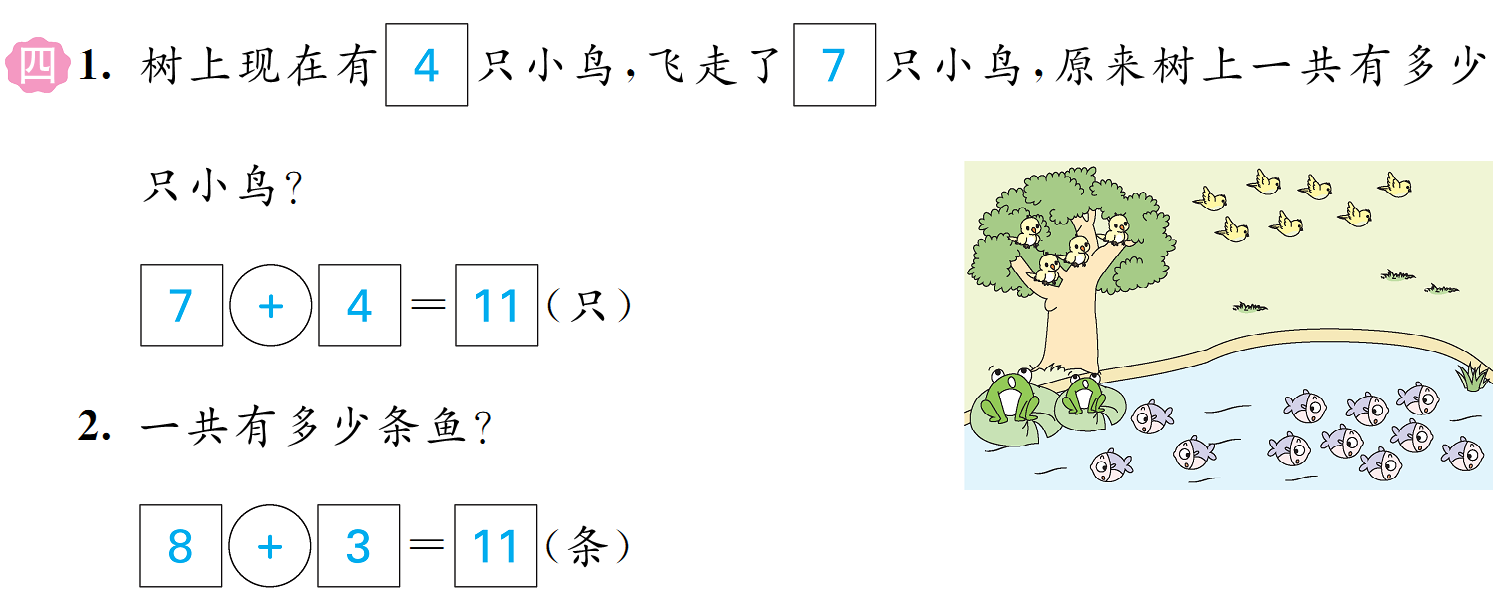 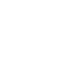 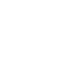 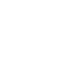 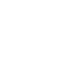 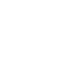 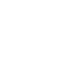 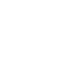 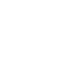 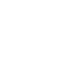 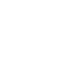 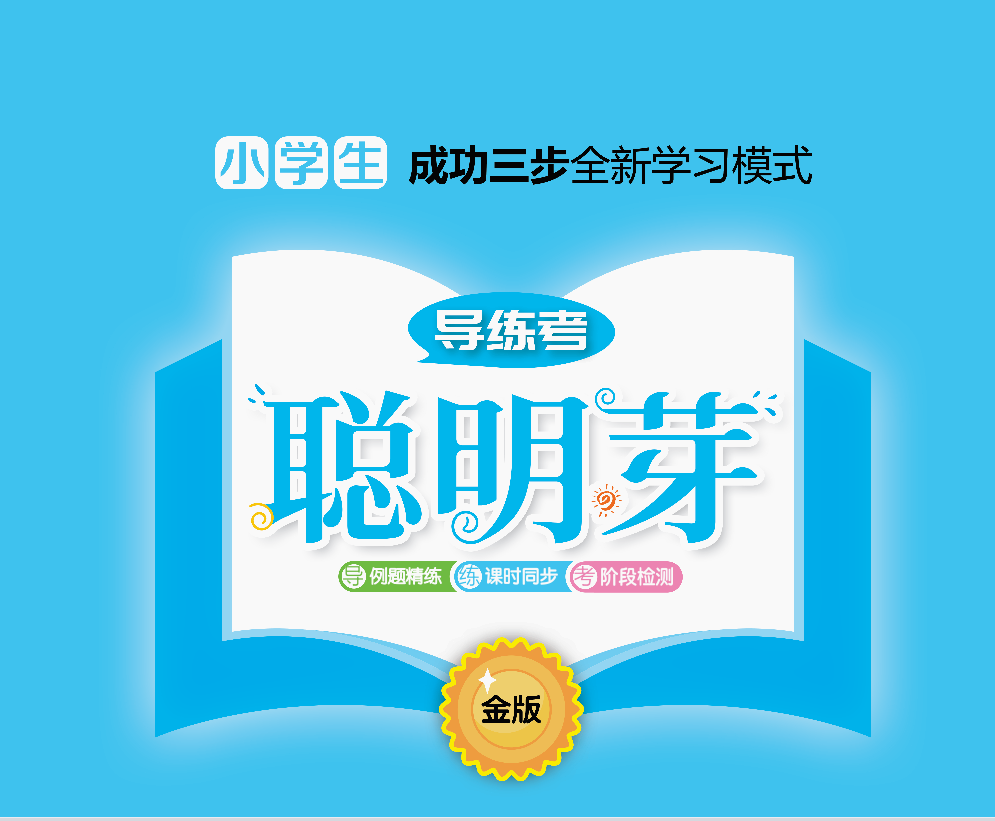